ABC滾動及深層複製
ABC Pattern & Duplication
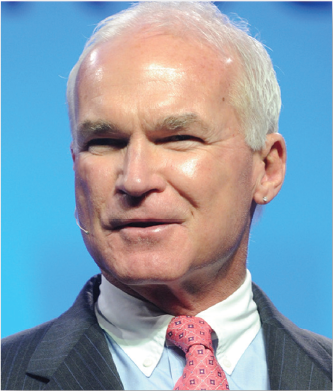 Kevin Buckman
美安集團特別企劃顧問
Market America worldwide 
Special Projects Consultant
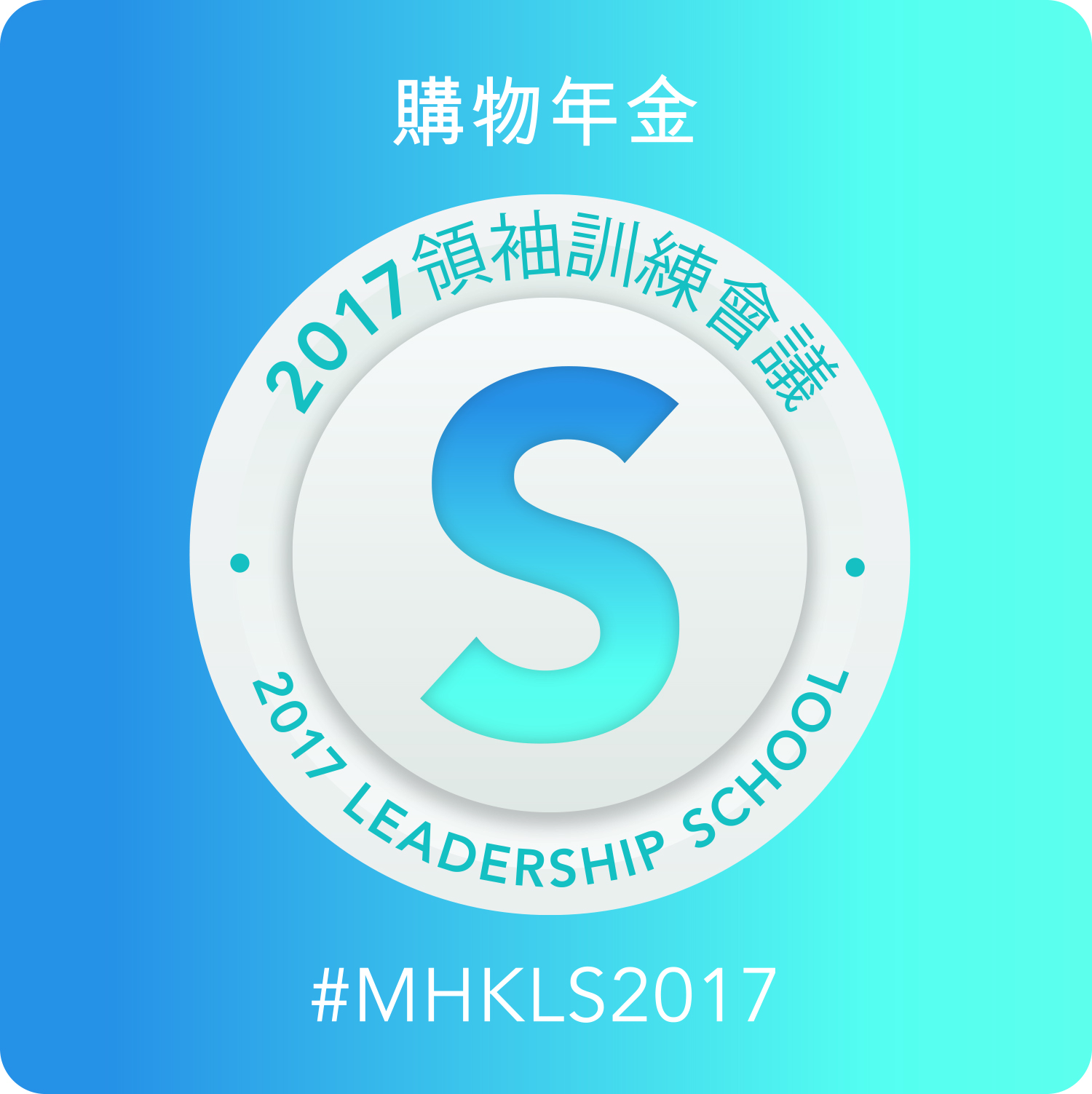 本簡報中提到的收入等級純屬舉例說明，無意代表美安香港超連鎖™店主的一般收入，也無意表示任何超連鎖™店主皆可賺取同等收入。美安香港超連鎖™店主的成功與否，取決於其在發展事業時的努力、才能與投入程度。
The income levels mentioned in the following presentation are for illustration purposes only. They are not intended to represent the income of a typical Market Hong Kong UnFranchise ™Owner, nor are they intended to represent that any given Independent UnFranchise ™ Owner will earn income in that amount. The success of any Market Hong Kong Independent UnFranchise ™ Owner will depend upon the amount of hard work, talent, and dedication which he or she devotes to building his or her Market Hong Kong Business.
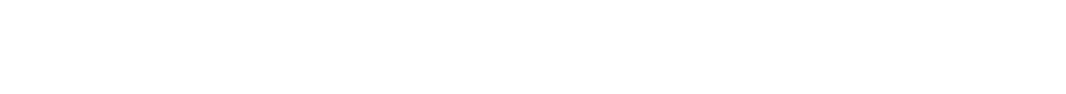 ABC 
滾動及深層複製
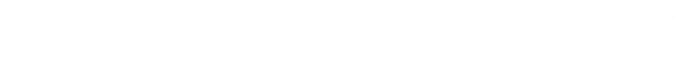 借力使力的力量
你想要每周快速賺取HK$11,500嗎？
或是
你想要更快速賺取一張 HK$2,300支票？
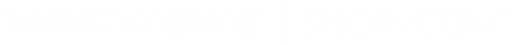 複製和深入發展的 ABC 跟進法
資深夥伴
你
A
A
B
B
C
C
A1
A1
B1
B1
C1
C1
A、B、C 等人是進取型超連鎖店主
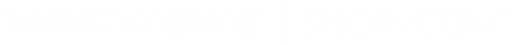 策略數字
每月150BV ：個人使用產品
潛在顧客名單上60 – 300個名字
前12個月- 每個月銷售100BV （新業務）
每月展示計劃給4位合格人選
買3張門票，銷售2張
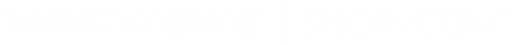 檢視潛在顧客並分門別類以建立團隊
B
X
B
X
X
B
X
X
B
X
B
你
X
A
B
X
B
B
X
A
X
X
A
A
X
B
X
A
B
B
A
B
X = 你的潛在顧客
A = 親友
B = 工作
X
A
X
A
X
A
A
A
A
A
A
A
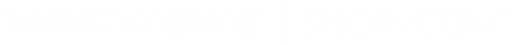 檢視潛在顧客並分門別類以建立團隊
姓名 (XBA) 
 姓名 (XBA) 
 姓名 (XBA)
 姓名 (XA)
 姓名 (XA)
 姓名 (XA)
 姓名 (XA)
 姓名 (X)
 姓名 (X)
 姓名 (X) 
 60 – 300 以上
關鍵群組:

X = 你所有的潛在顧客

A = 親友

B = 工作
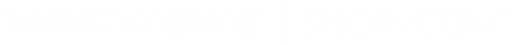 團隊建立與
聯線放置策略
字母代表 
X = 你所有的潛在顧客
A = 親友
B = 工作
你
XA
X
XA
X
XB
X
XB
X
讓你的潛在顧客名單中的群組都享有成功，維持共同相關的經濟利益
XA
XB
XA
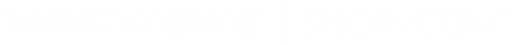 設想建立團隊行動計劃
30%零售利潤 – 銷售美安香港品牌產品 
HK$796 零售美安香港產品 = HK$239 利潤
HK$796 零售美安香港品牌產品 = 50BV
HK$1,592 零售額/月 = 100BV
HK$1,592 零售額/月 = HK$478 利潤
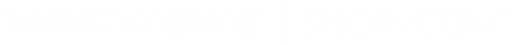 設想建立團隊行動計劃
50%以上的顧客將成為每月重複買家（根據化妝品、護膚品、健康和營養補充產品的附加銷售等）
HK$1,592 零售 (新銷售) x 12個月 = HK$19,104 (新銷售)/月
HK$19,104 零售 (新銷售) x 50% = HK$9,552 (重複銷售)/月
HK$9,552 (重複銷售) 每月 = 600 BV (重複銷售)/月
HK$9,552 (重複銷售) 每月 =  HK$2,866 重複利潤
2個超連鎖店主團隊，每邊產生 5,000 BV，創造 HK$11,500 佣金收入`
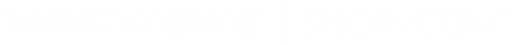 設想建立團隊行動計劃
每位超連鎖店主(團隊成員) 承諾 每月使用100 – 150 BV的產品
每位超連鎖店主(團隊成員) 承諾 在經營事業的前12個月每個月零售 HK$1,592  = 每個月賺取HK$478  零售利潤與 100 BV
每位超連鎖店主 (團隊成員) 承諾每個月展示事業計劃给4位合格人選
登記加入比例是8:1
展示事業計劃給八位合格人選 
註冊1位新超連鎖店主
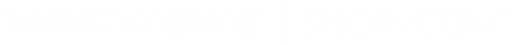 設想建立團隊行動計劃
根據 8:1 比例的團隊成長
第 1 個月 = 你 + 1 (8位合格人選)
第 2 個月 = 你+ 2 (12位合格人選)
第 3 個月 = 你+ 3 (16位合格人選)
第 4 個月 = 你+ 5 (24位合格人選)
第 5 個月 = 你+ 9 (40位合格人選)
第 6 個月 = 你+ 14 (60位合格人選)
第 7 個月 = 你+ 21 (88位合格人選)
第 8 個月 = 你+ 33 (136位合格人選)
C
O
M
M
O
N
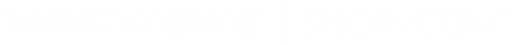 設想建立團隊行動計劃
你
第一個月
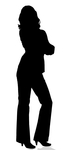 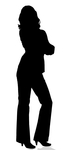 第一個月
第五個月
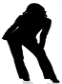 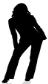 根據 8:1 比例的團隊成長
第六個月
第二個月
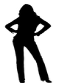 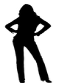 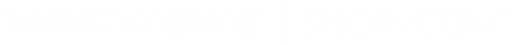 第三個月
第七個月
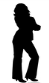 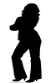 第四個月
第八個月
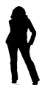 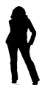 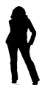 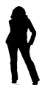 第四個月
第八個月
你
第一個月
第一個月
第五個月
第二個月
第六個月
第三個月
第七個月
第四個月
第八個月
每位超連鎖店主=
• 300 – 600 BV 起始• 150 – 500 BV/每月個人使用• 100 – 600 BV/每月銷售
第四個月
第八個月
第五個月
第九個月
第五個月
第九個月
第六個月
第九個月
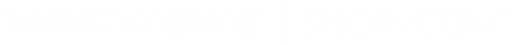 第六個月
第十個月
第六個月
第十個月
第十個月
第十個月
完成你的目標
只仰賴你的努力與結果
或是
藉由建立2個超連鎖店主團隊
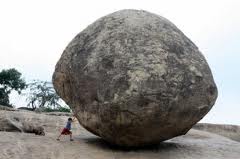 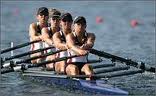 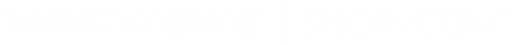 你需要為自己的成功負起全部的責任

這是你自己的事業與收入！
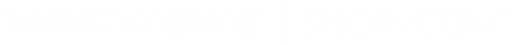 這是一份兼職事業

而非隨性的兼差
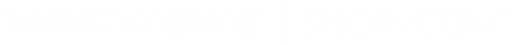 你不能把超連鎖事業放在第二、第三或第四位，然后又期待獲得豐厚的收入！
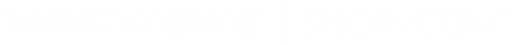 你必須使用起步指南！

專注成為一位主管超連鎖店主
設定新的經銷商行事曆

他們何時發揮作用？
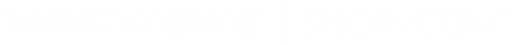 圍繞美安香港來安排你的生活

而不是讓美安配合
你的生活！
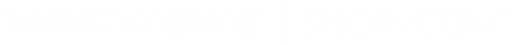 產生效果的活動
你這周產生了多少BV和IBV？

你這周展示了多少次事業計劃？

你買了多少張下一場活動（本地/公司）的門票？
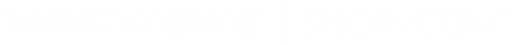 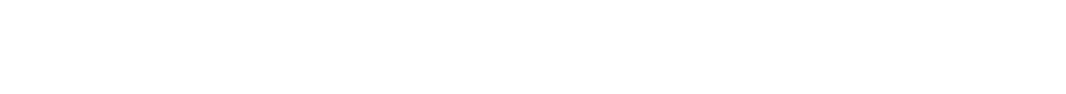